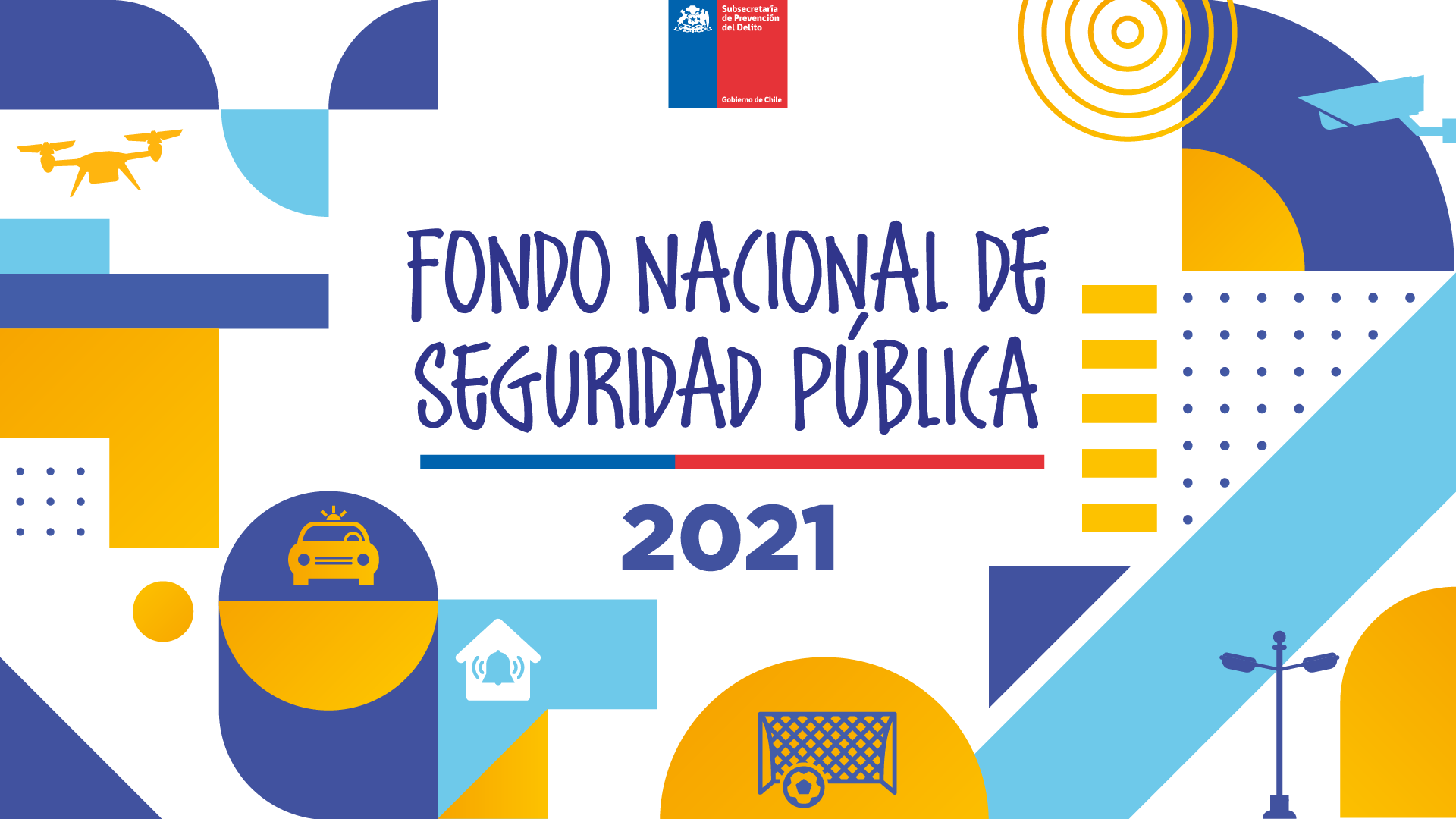 INFORMACIÓN GENERAL
La postulación del concurso es exclusivamente en línea a través de la plataforma https://fnsp.spd.gov.cl  Es posible acceder a través de www.fnsp.cl 

Podrán presentarse hasta 2 proyectos por organización. En caso que una de ellas postule una cantidad mayor, sólo serán considerados los dos primeros que hubiera presentado, lo que se determinará según la fecha y hora de inscripción que registre el sistema.

Para estos efectos el municipio y las corporaciones municipales son considerados como una sola entidad.

Extensión de los proyectos: comenzará con la transferencia de los recursos por la Subsecretaría de Prevención del Delito. 

•	Proyectos de prevención situacional: Mínimo 9 y máximo 13 meses. 
•	Proyectos de prevención social: 13 meses. 

En ambos casos, el primer mes deberá destinarse exclusivamente a la “Instalación” y no se podrán ejecutar gastos.
CONSULTAS , ACLARACIONES Y RESPUESTAS
¿QUÉ TIPOS DE PROYECTOS SE FINANCIAN?
TIPOLOGÍAS Y MONTOS A POSTULAR
CUADRO DE PLAZOS OBLIGATORIOS PRIMERA ETAPA
PLATAFORMA DE POSTULACIÓN      LINK: https: // fnsp.spd.gov.cl
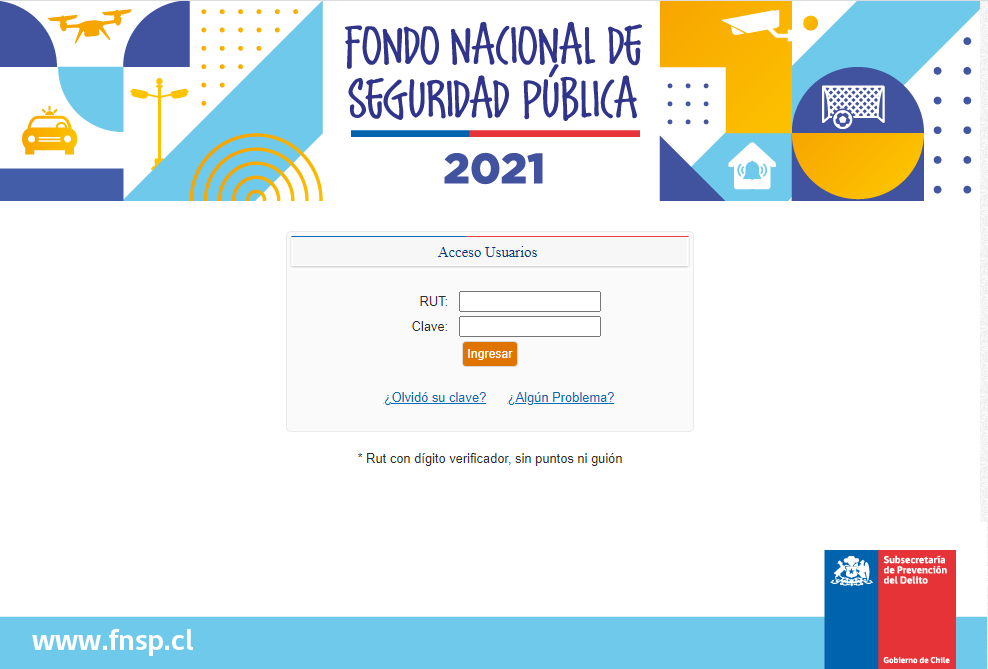